BY
Financial Inclusion and Data Protection as a Fundamental Human Right
FEMI WILLIAMS FNCS
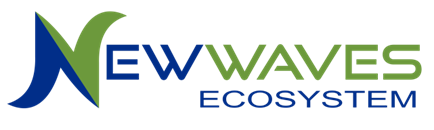 Bridging the Gap for Economic Empowerment
Definition
Financial inclusion refers to the accessibility and availability of essential financial services and products to all segments of society.
These services and products typically include savings accounts, payment and money transfer services, credit, insurance, and access to financial education.
Access to Banking Services
Affordability
Accessibility
Financial Literacy
Credit and Lending
Insurance
Digital Financial Services
UN Sustainable Development Goals
Financial inclusion, a critical factor in reducing poverty, promoting economic development, and fostering social inclusion.
Financial Inclusion In Nigeria
Sources: World Bank Group (2021) and EFInA (2021a)
Financial Inclusion In The Region
Sources: World Bank Group (2021) and EFInA (2021a)
NIGERIA: Reasons For Not HavingMobile Money Account
EFFORTS
National Financial Inclusion Strategy (NFIS 3.0) - 2015
National FinTech Strategy
Strategy for Leveraging Agent Networks to drive women's Financial Inclusion
Payment System Vision 2025
SANEF
CBDC (eNaira)
Cashless 
Cash Withdrawal 
Licenses: PSB, MNO
Kaduna/Lagos States
Foundation Infrastructure For Financial Inclusion
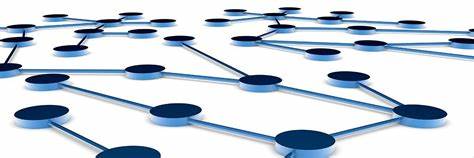 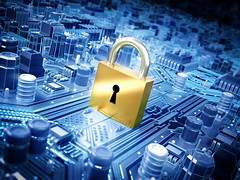 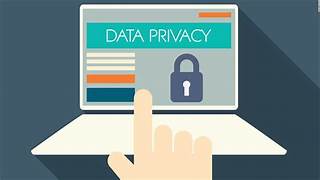 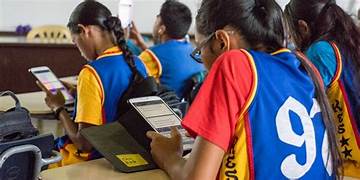 DIGITAL & FINANCIAL LITERACY
CONNECTIVITY
CYBERSECURITY
DATA PRIVACY
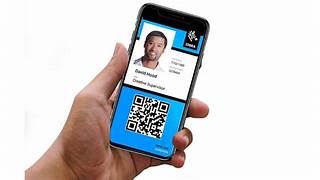 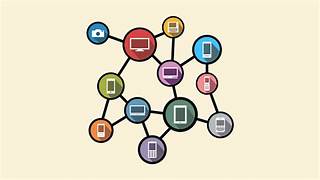 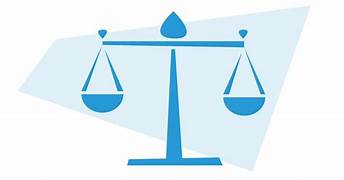 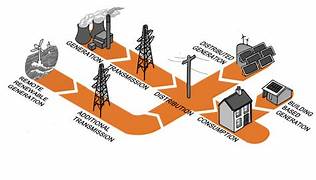 INTEROPERABILITY
DIGITAL ID
PHYSICAL INFRACTRUCTURE
FAIR COMPETITION
Right not to be subject to automated decision making 
Right to data portability 
Right to object to processing
Right to withdraw consent
Right to erasure
Right to rectification
Right to restriction of processing
Right to complain
Data Protection
NIGERIA DATA PROTECTION ACT, 2023 
Nigeria Data Protection Commission 
 National Commissioner

 “safeguard the fundamental rights and freedoms, and the interests of data subjects, as guaranteed under the Constitution of the Federal Republic of Nigeria, 1999”
Higher of ₦2million or ₦10million and 2% of annual gross revenue in the preceding financial year
Why  is Financial Inclusion considered as Fundamental Human RIght
1
2
3
4
6
7
8
5
Conclusion
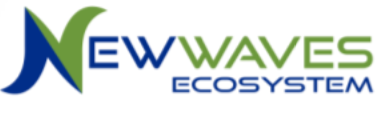 Thank
you
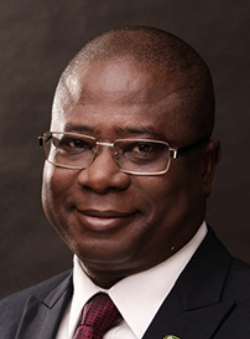 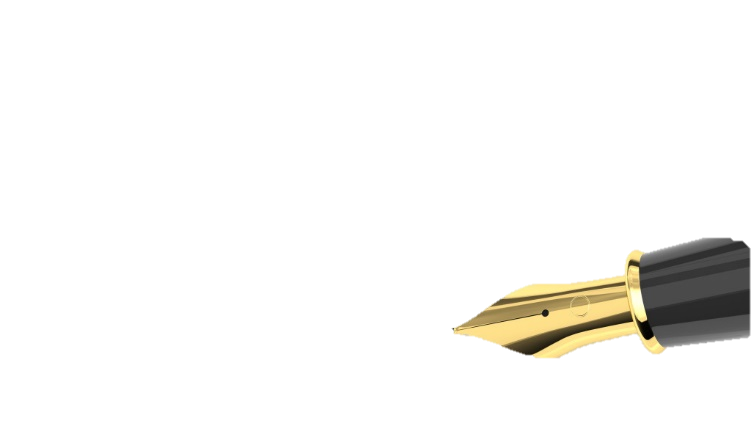 Femi Williams
Chief Enabling Officer
IT, Strategy and General Consultancy Services
NewWaves Ecosystem Limited
220B, Eti Osa Way
Ikoyi, Lagos.
M: 08033046408
E: williamsos@newwavesecosystem.com